Approaching the 30th Anniversary of the 1995 Great Barrington F4 tornado and July (Super)derecho.
Meteorologist Paul Taschereau, Jr.
What is a Derecho?
An Intense, long-lived line of thunderstorms. 

Criteria 

Swath of wind damage ≥ 400 miles (as of 01.11.2022). 
Previously, ≥ 250 miles.

≥ 60 miles wide.

Wind gusts ≥ 58 mph along much of its path with several 75+ mph gusts.
 
Specific radar features (distinct bowing structure and rear-inflow jet).
July 11-15, 1995
A series of 4 derechos impacted the northern Plains, upper-Midwest, Great Lakes, and Northeast.
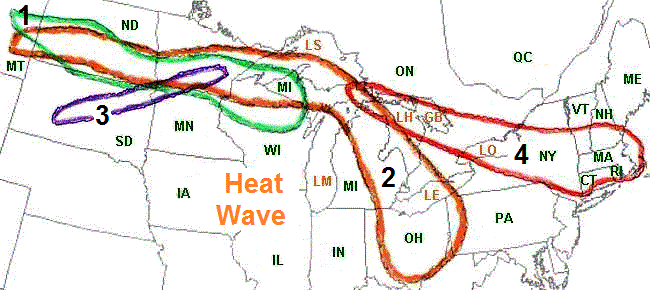 Photo Credit: Storm Prediction Center
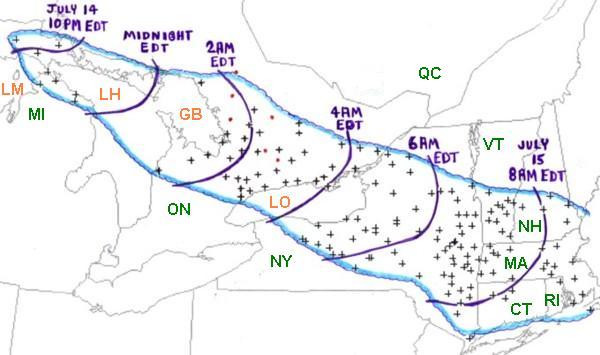 Photo Credit: Storm Prediction Center
Summary
One of the costliest severe thunderstorm events to impact the Northeastern United States during the 20th century.

Estimated 100+ mph wind gusts at several points along the storms path within the Adirondacks. 

Several measured gusts ranging between 70 mph – 90 mph.
Syracuse airport: 76 mph at 5:30 AM EDT
Albany airport: 77 mph 
Otis, MA: 92 mph
Upton, MA 85 mph
 
Estimated $500 million in damage (1995 U.S. dollars). 

900,000 acres of forest damaged in New York per New York Department of Conservation ($200 million of timber loss – 1995 U.S. dollars).

Several hundred thousand power outages.

Covered 800 miles in 12-hours (avg. forward speed of 67 mph).
Organized ~10:00 PM EDT across Upper-Peninsula of Michigan.
Exited off Cape Cod ~9:30 AM EDT.
Window from 2:00 AM – 8:00 AM produced most extensive damage.

7 deaths and several dozen injured.
Data Obtained from NWS
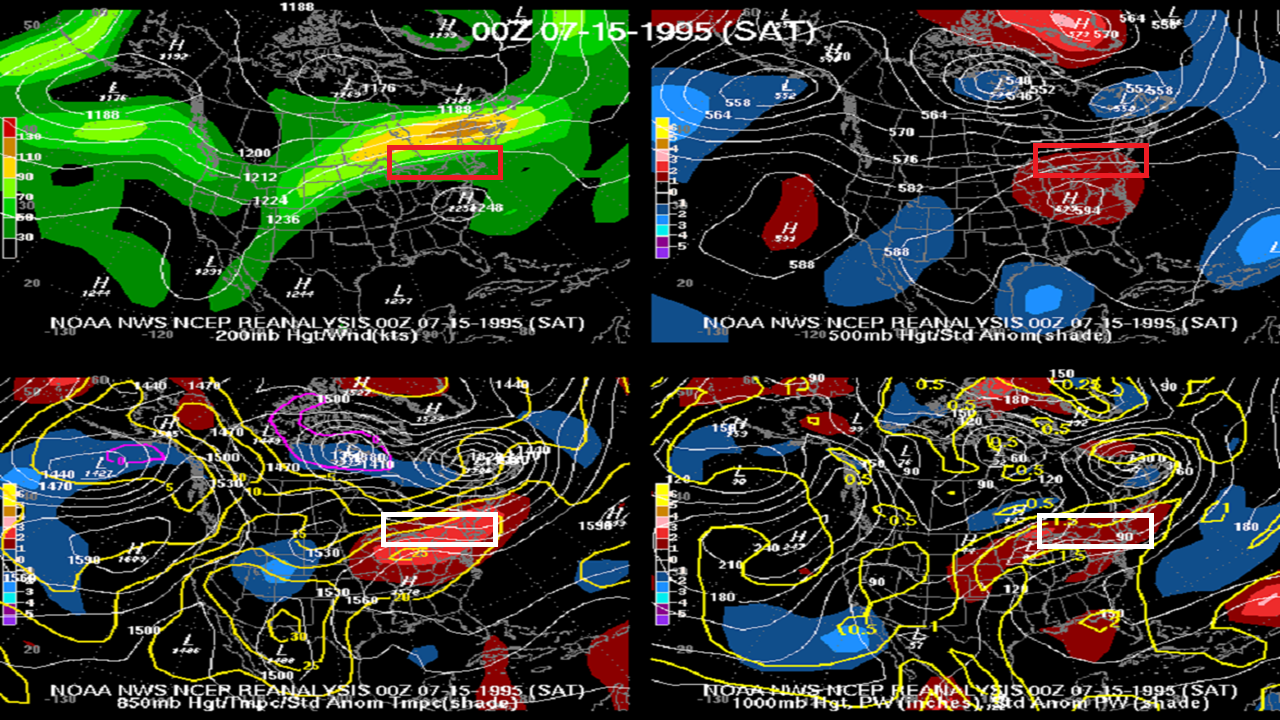 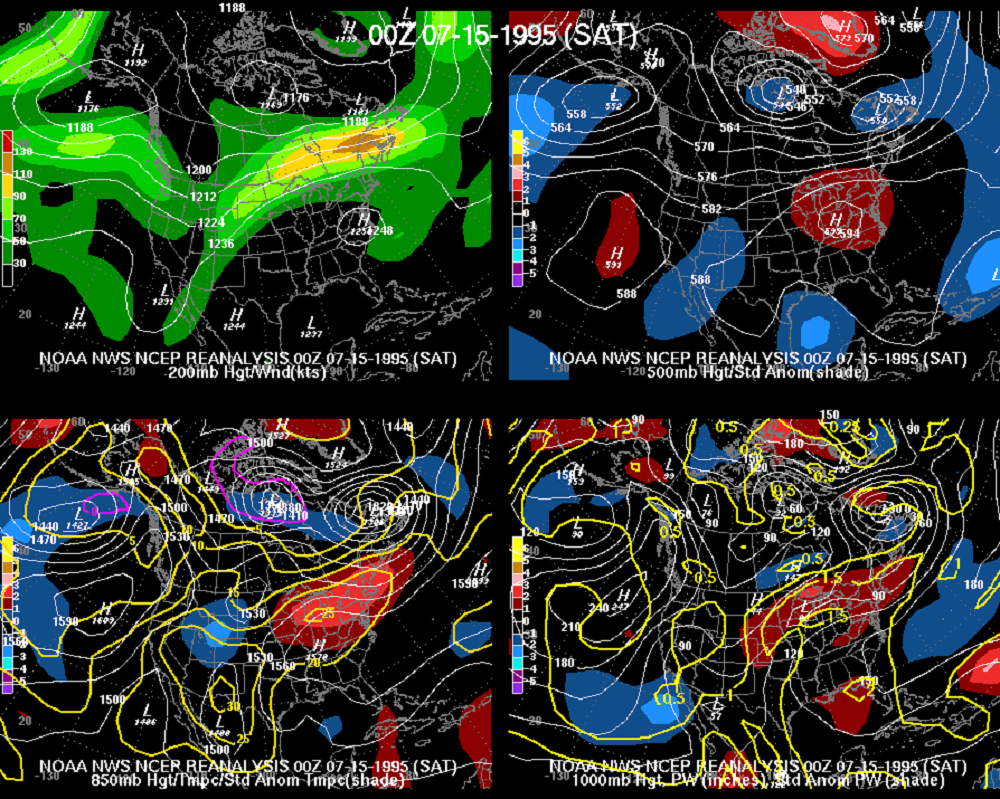 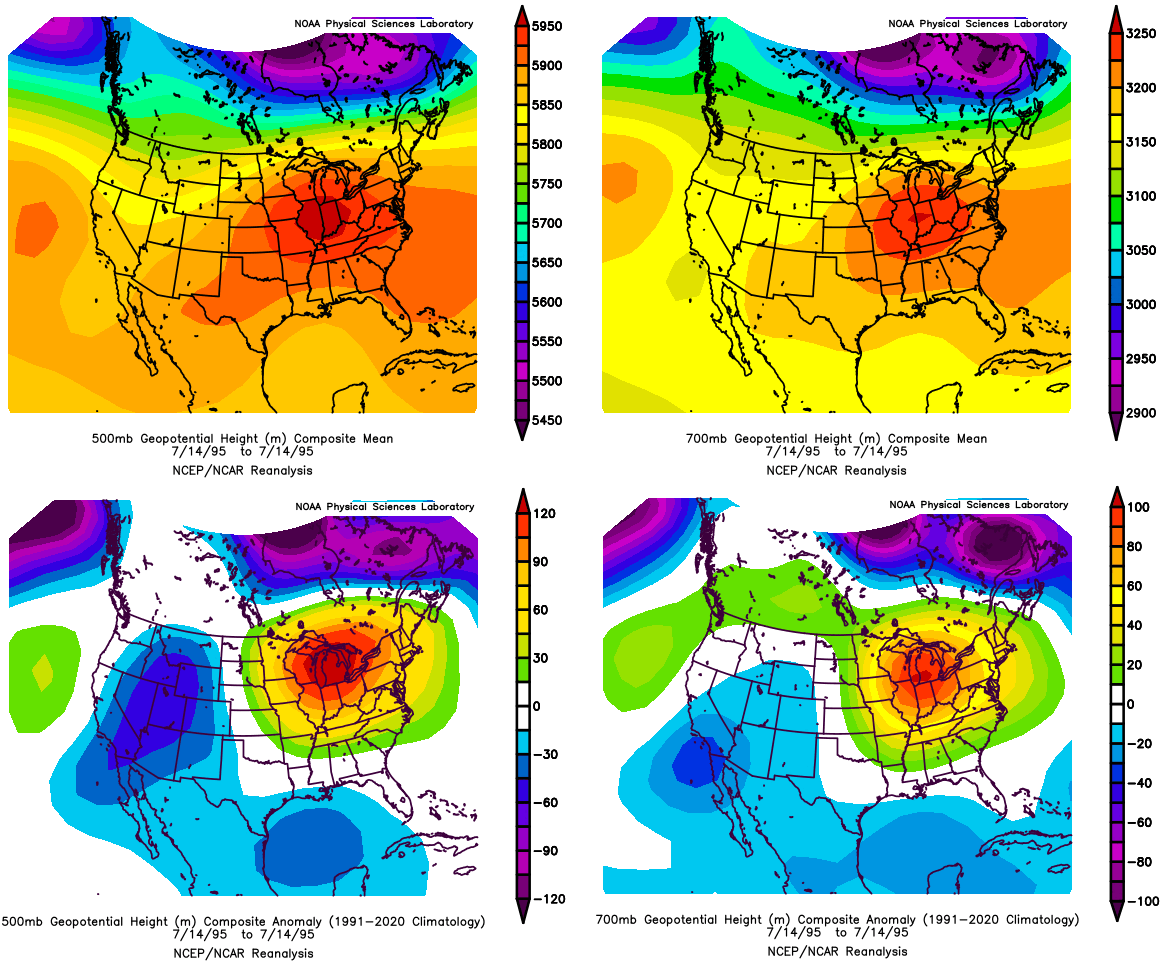 RIDGE
TROUGH
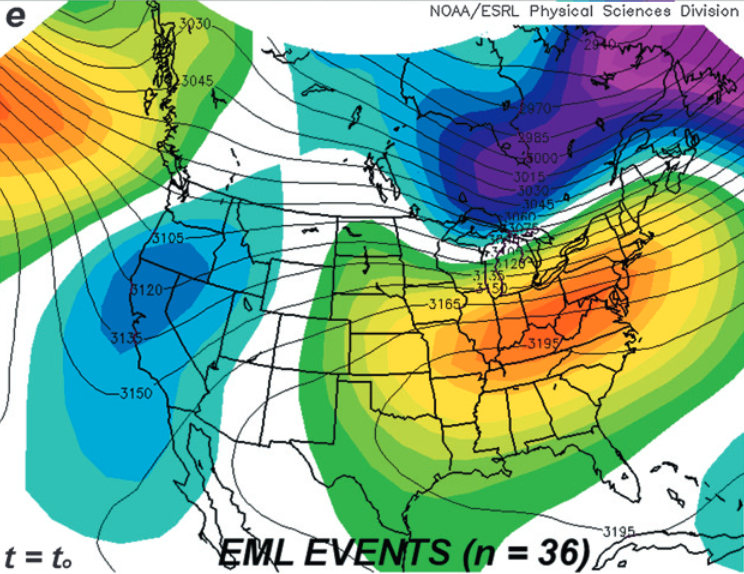 Peter Banacos and Michael Ekster: The Association of the Elevated Mixed-Layer with Significant Severe Weather Events  in the Northeastern United States.
Surface Observations – 0z July 15
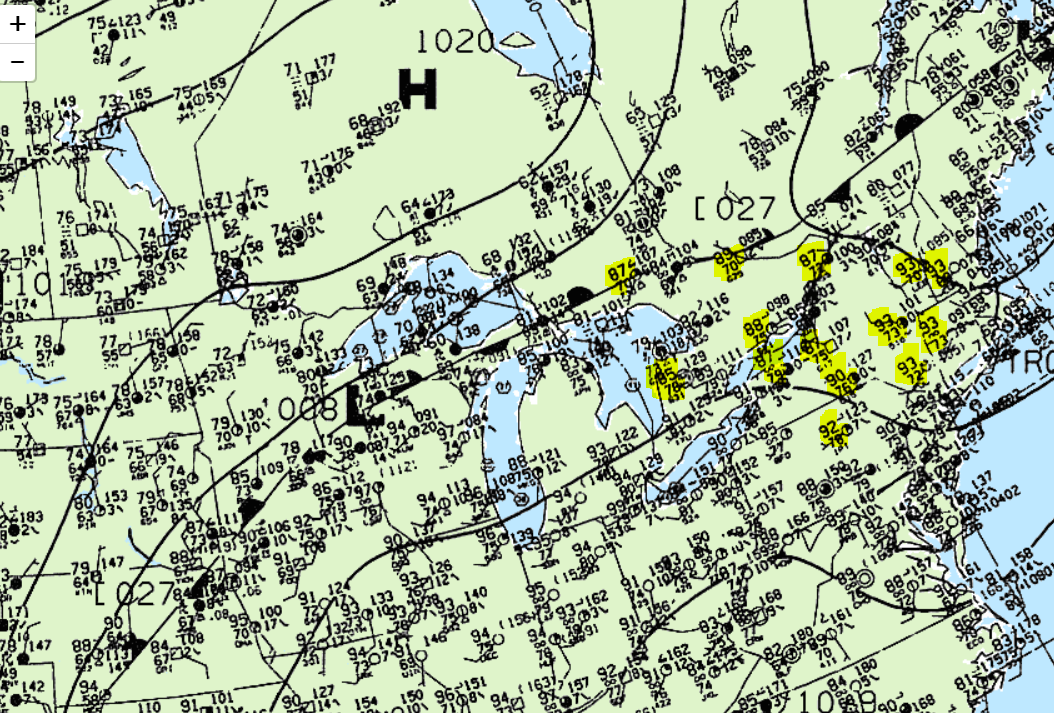 Surface Observations – 6z July 15
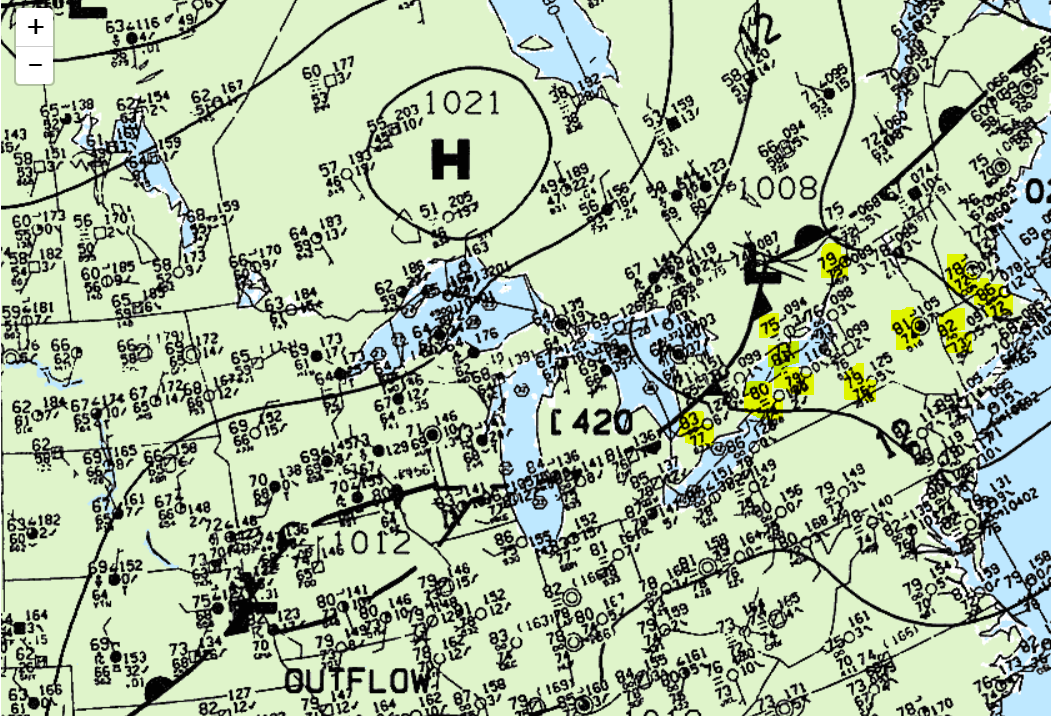 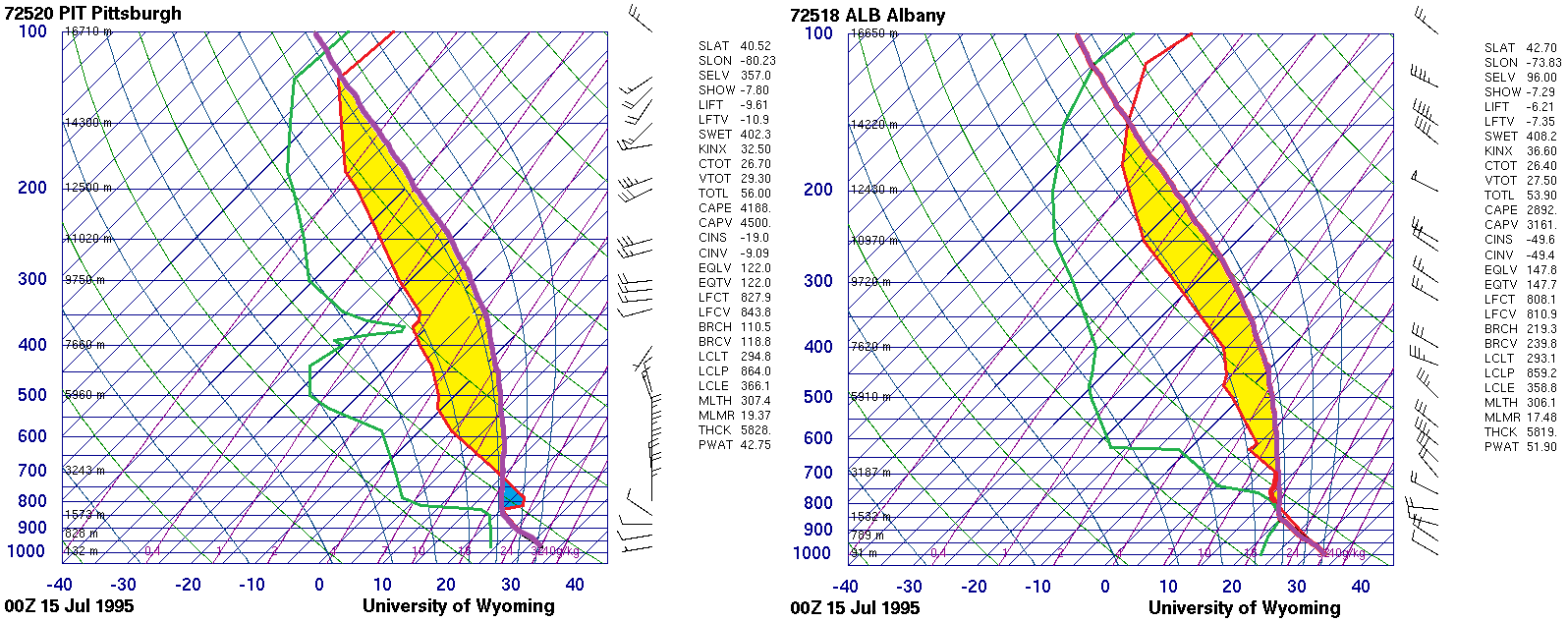 CAPE
CAPE
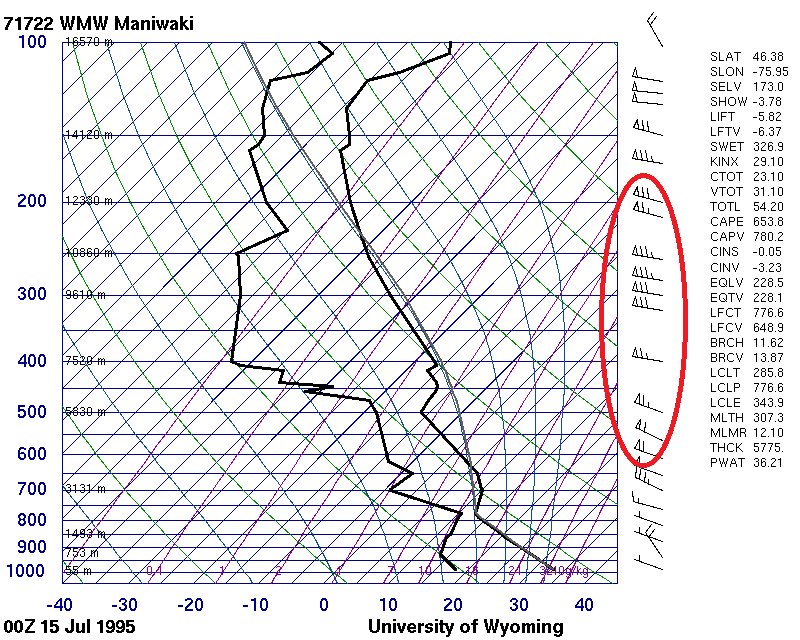 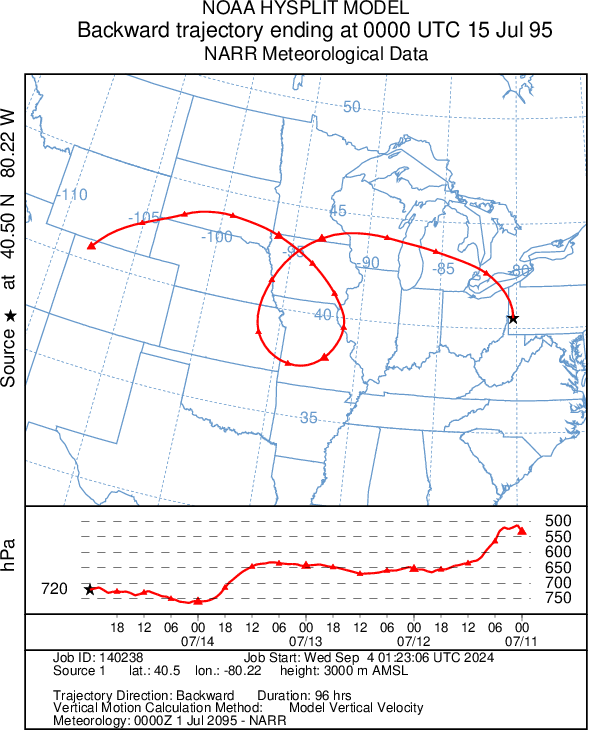 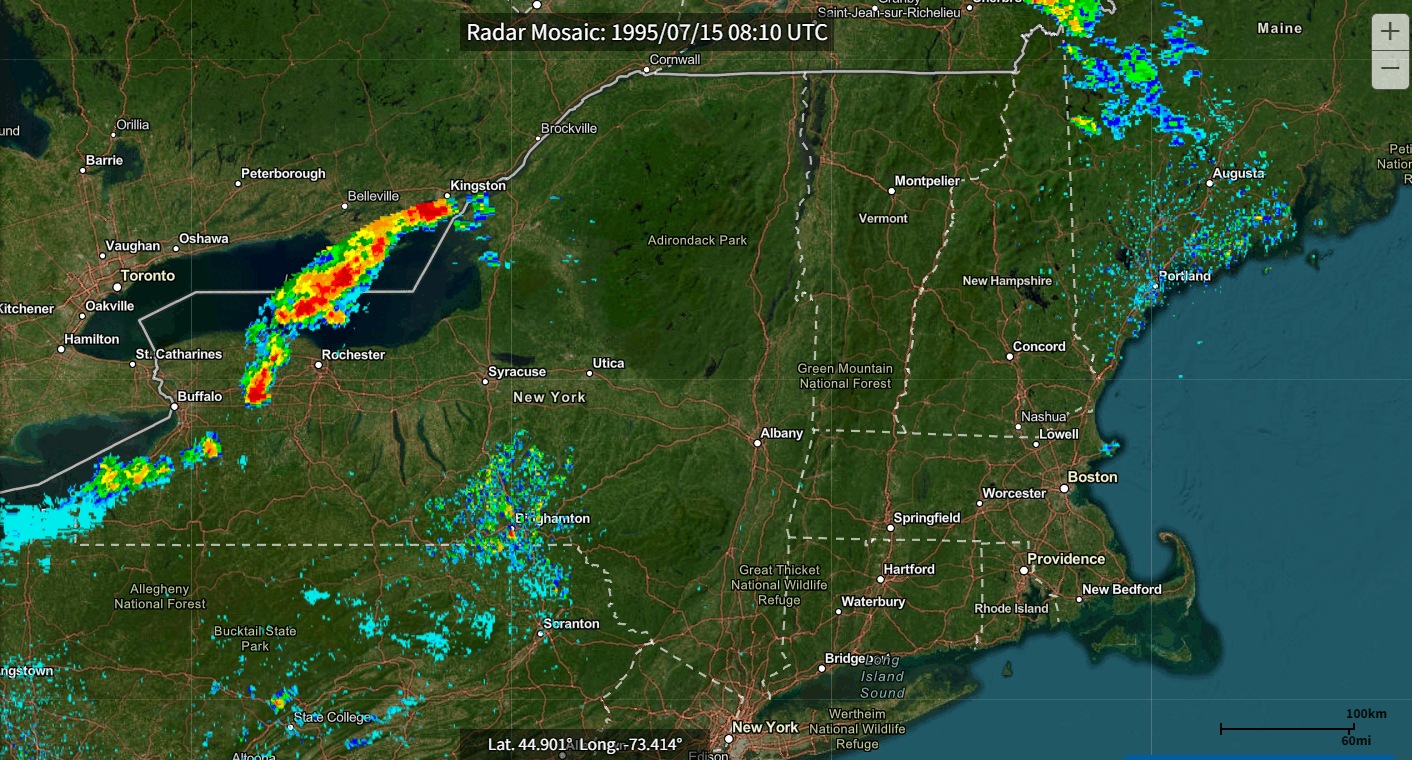 Meteorological Setup Summary
Northeastern U.S. located on the northern periphery of an anomalously strong upper-level ridge. 
Favorable location for enhanced jet stream and strong shortwave energy.

Mid-level trough digging into the West aided in the advection of an elevated-mixed layer into the Northeast.

High low-level theta-e air and rich PWATs across the Northeast, combined with the elevated-mixed layer, yielded extreme instability.

Stationary front and shortwave energy across Great Lakes region provided lifting mechanism for thunderstorms to develop and the front progressed east as a cold front continuing to aid in lift.